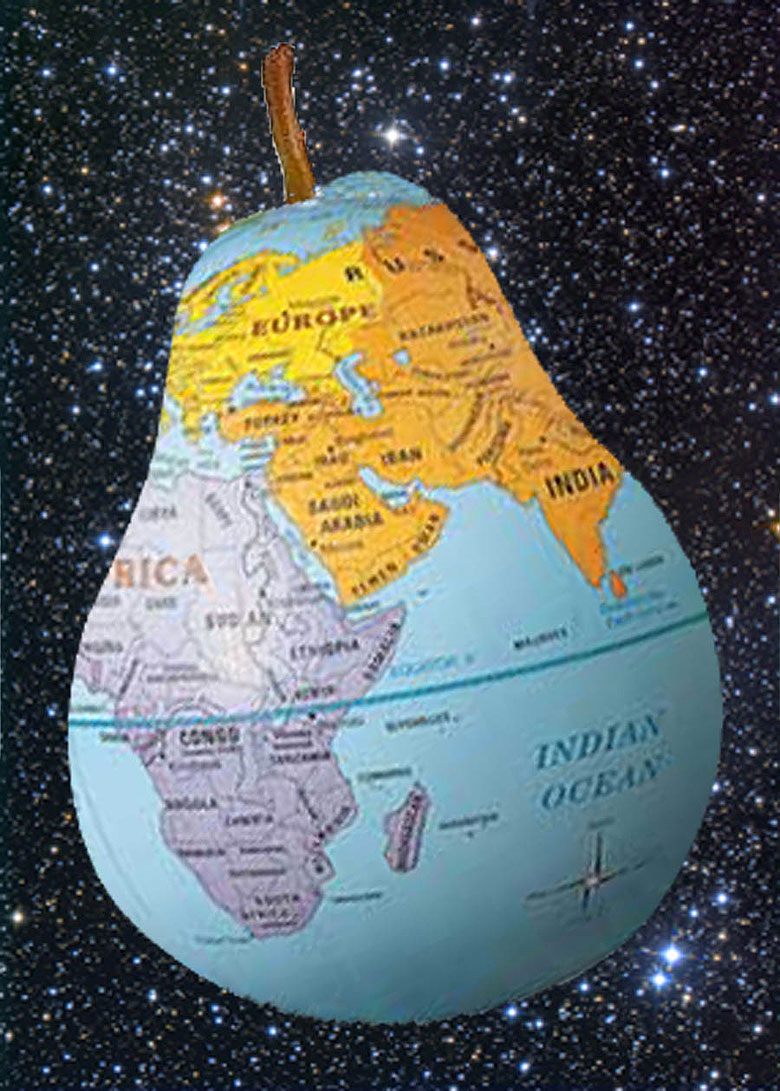 Forma e Dimensão da Terra
Por Andrea Greff
Para descobrir a forma da Terra...
DESAFIO!!!
O Pico do Everest - 8.848,43 m acima do nível médio dos mares. 






Então como chegamos a ideia que temos hoje sobre a forma da Terra?
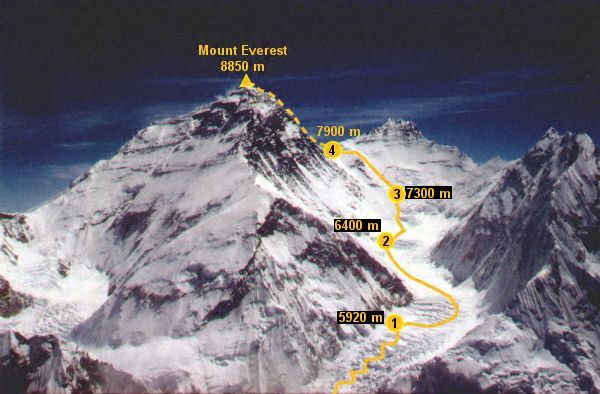 [Speaker Notes: Imagem do everest]
Será?!
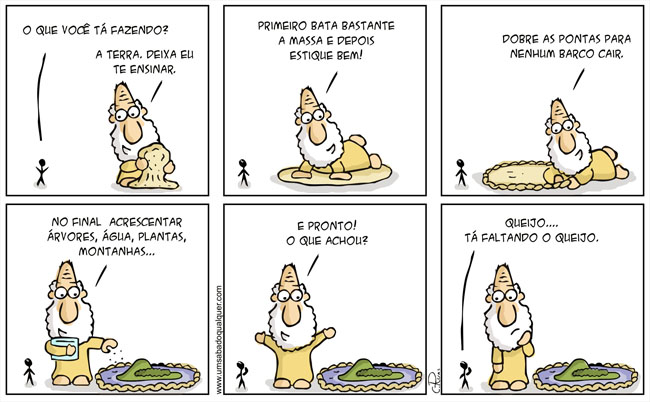 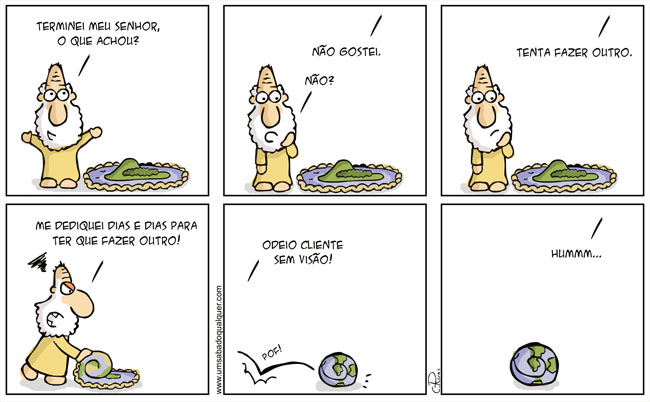 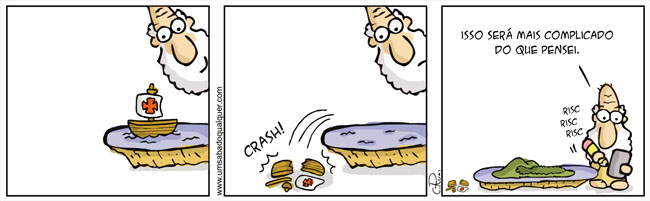 Por Um Sábado Qualquer
O desenrolar da História
Fase mitológica – Terra no formato plano-retangular;
528ª.C., Esferoide – Pitágoras classificou a forma do nosso planeta como sendo esférica, ideia também defendida por Aristóteles;
~200ª.C. – Erastóstenes comprovou a forma esférica sugerida por Pitágoras através de um experimento.
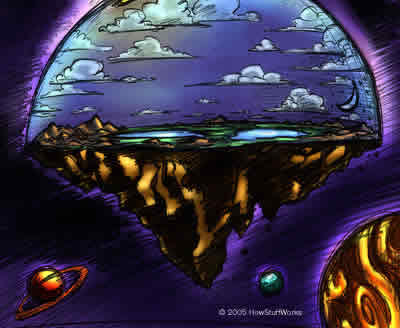 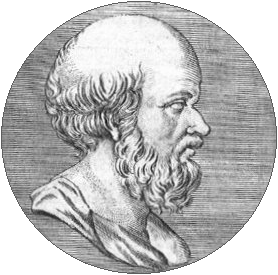 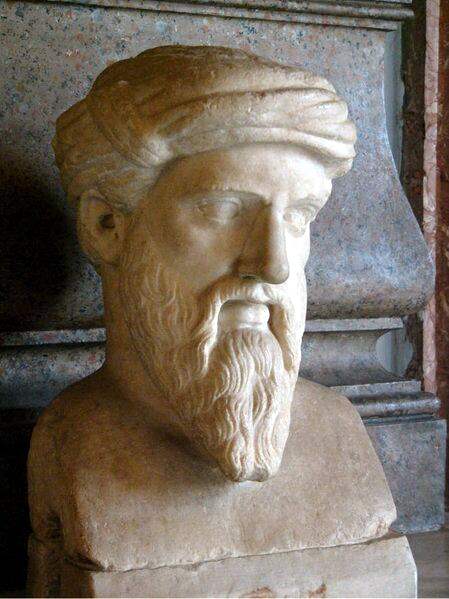 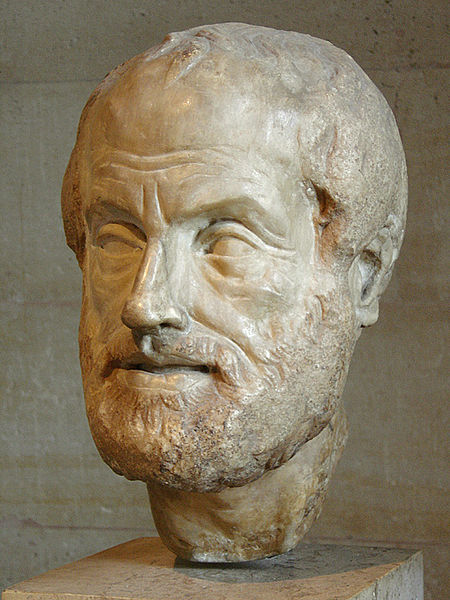 [Speaker Notes: /*colocar imagem terra plana e fotos filósofos gregos*/]
O experimento de Erastóstenes
No solstício de verão no hemisfério norte, ao meio dia;
Mediu o ângulo de incidência dos raios em Alexandria: 7º12’;
Estimou a distância entre as cidades em 5.000 estádios, equivalem a aproximadamente 925km, e com isso calculou que a circunferência da Terra seria de 250.00 estádio os 46.250km.
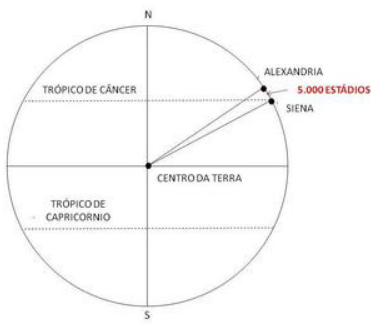 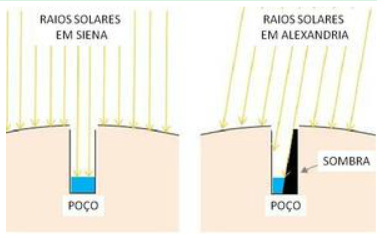 [Speaker Notes: /*colocar mapa de Siena e Alexandria*/]
O experimento de Erastóstenes
Alguns erros:
A distância entre as cidades que era de 4.530 estádios, e não 5.000;
As duas cidades não estavam no mesmo meridiano e Siena não está sob o Trópico de Câncer.
Valor da circunferência da Terra:
Sugerido por Erastóstenes: 46.250km;
Valor real: 41.762km.
Ótimo resultados devido às técnicas utilizadas!
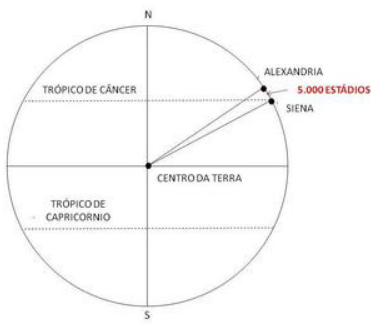 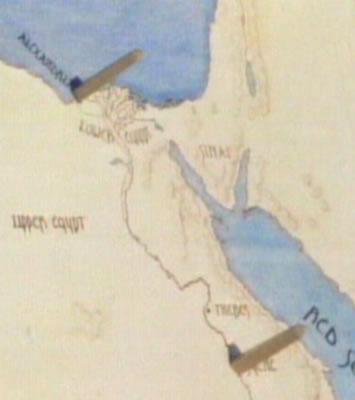 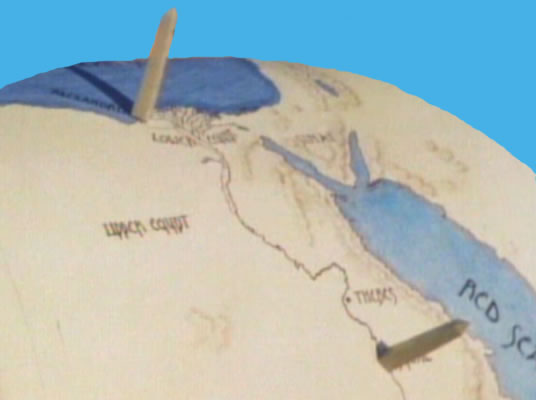 O desenrolar da História
Com o resultados de Erastóstenes, com estas medições, abriu novos horizontes para a Cartografia, possibilitando a determinação de outras medidas interessantes.
Determinação do Raio (R): R = C / 2π - onde C é a circunferência da Terra
Determinação da Superfície (S): S = 4πR2
Determinação do Volume (V): V = 4/3 πR3
Determinação da Massa (M): M = 4/3 πR3d - onde d é a densidade média da Terra (5,5 g/cm3)
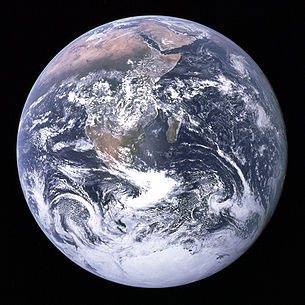 [Speaker Notes: Imagens gregas da terra]
O desenrolar da História
Idade Média, plano-retangular - Período de imenso retrocesso para a Cartografia, pois imaginava-se que a Terra tinha a forma de um disco plano, com abismos e monstros marinhos ao seu final.
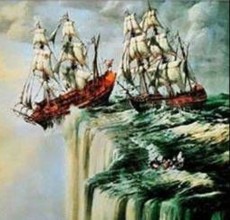 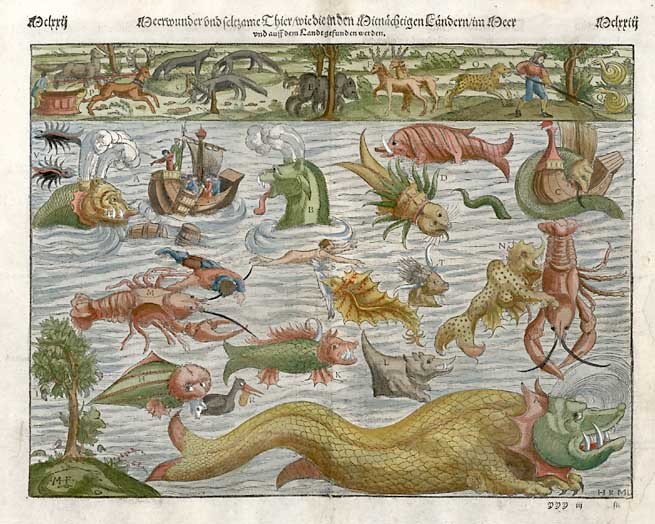 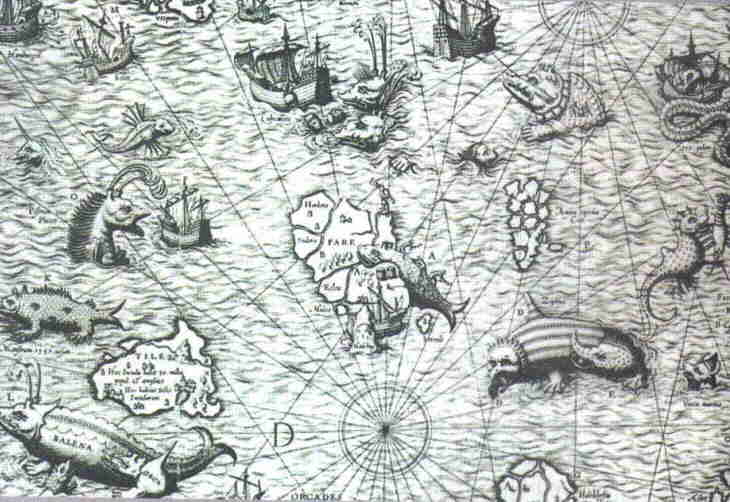 [Speaker Notes: /*colocar fotos terra plana oceanos com monstro*/]
O desenrolar da História
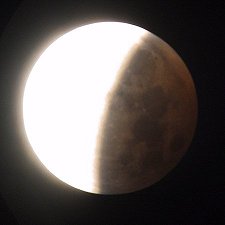 Século XVI, Esferoide, as grandes navegações - As reflexões e questões apontadas pelos gregos voltaram a ser consideradas, e a esfericidade terrestre voltou a ser pauta importante nas discussões cientí­ficas, tendo como base as seguintes percepções:
Quando um barco se afasta da costa, inicialmente seu casco desaparece no horizonte e somente depois desaparecem suas velas; 
Que ao se realizar viagens sobre a superfície terrestre, verifica-se o aparecimento de estrelas antes não visíveis, acima do horizonte norte ou sul;
E principalmente a projeção da sombra circular da Terra na Lua durante os eclipses lunares.
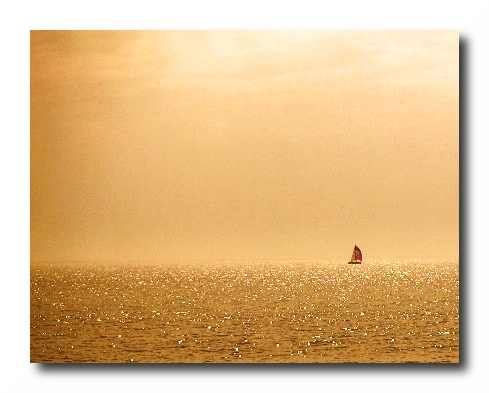 [Speaker Notes: Imagens barco desaparecendo no horizonte
Imagem sombra da terra na lua]
O desenrolar da História
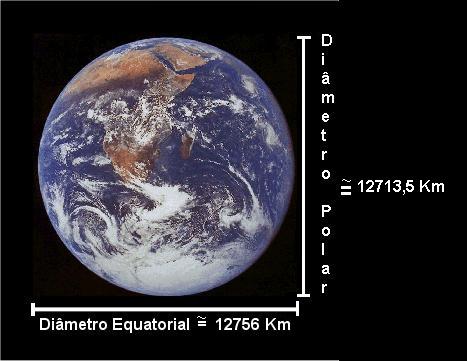 Século XVII, Elipsoide - o inglês Newton e o holandês Huygens afirmaram que a Terra não era um esfera perfeita, já que possuí­a um sutil achatamento nos polos, pela combinação da força da gravidade e do movimento de rotação da Terra (força centrí­fuga). 






Achatamento pouco perceptível, pois a diferença entre o raio equatorial e o raio polar é de somente 21km, e assim, o diâmetro equatorial da Terra é de 12.756 km e o seu eixo de rotação é de 12.714 km.
[Speaker Notes: Imagem terra com equador e eixo de rotação]
O desenrolar da História
Século XIX, Geoide - matemático alemão chamado Carl Friedrich Gauss introduziu a figura do Geoide como a verdadeira forma da Terra. O Geoide é uma superfície irregular, definida pelo prolongamento da superfície do nível médio dos mares sobre os continentes.
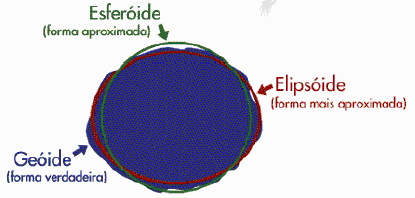 Problemas do Elipsoide/Geoide
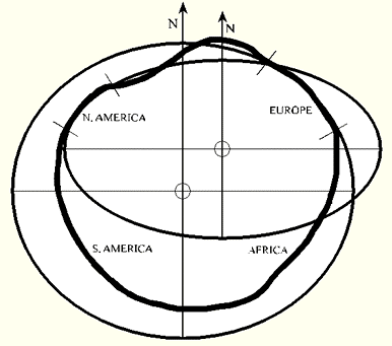 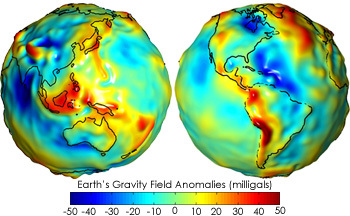 [Speaker Notes: Imagem geoide e altitudes]
O modelo atual
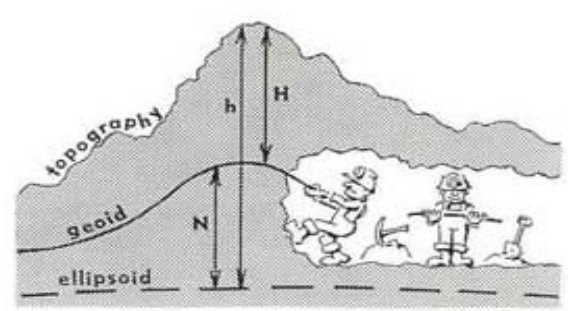 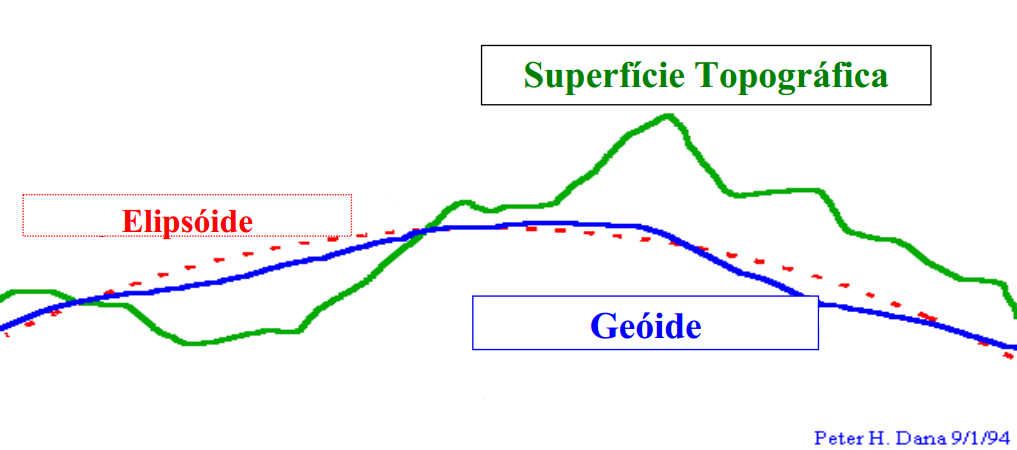 A dimensão da Terra
[Speaker Notes: /*colocar fotos terra plana oceanos com monstro*/]
A dimensão da Terra
[Speaker Notes: /*colocar fotos terra plana oceanos com monstro*/]
Muito obrigada! FIM
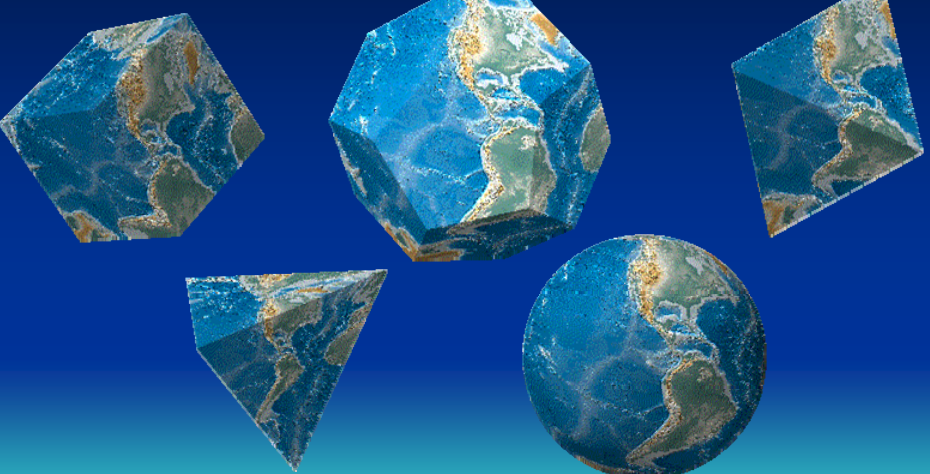